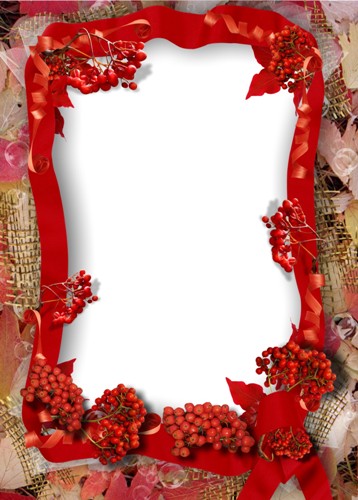 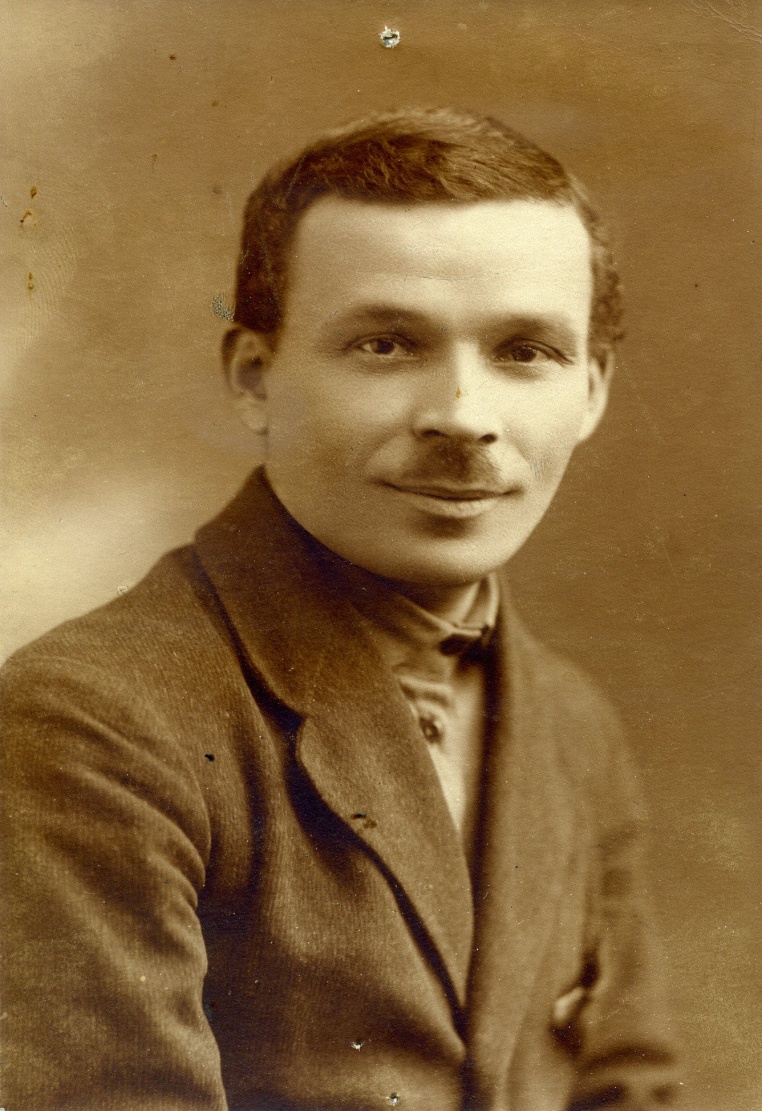 Куліш 
Микола 
Гурович
Мета уроку: подати відомості про життєву основу п’єси “Мина Мазайло”, з’ясувати причини появи в суспільному житті України національного нігілізму; розвивати вміння самостійно мислити, давати власну оцінку прочитаному, аналізувати тематику, образну систему твору; формувати активне несприйняття таких моральних рис, як скупість, підлабузництво тощо.
Куліш-драматург був талант світового масштабу.
Не буду шукати небезпечних аналогій в класиці – 
між Шекспіром і Шіллером або Молєром чи Бомарше,
але в сучасній йому… драматургії він не мав собі рівних…

Ю.Смолич
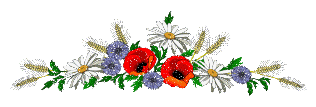 Драматична література (гр. drama, букв. – дія) характеризується пристосованістю для сценічної інтерпретації. Основною її ознакою є призначення для театрального спектаклю. Текст драматичного твору – це слова героїв і ремарки, що вказують режисеру на декорації і дії персонажів. Провідні жанри драми: трагедія, комедія, драм, трагікомедія, водевіль, мелодрама.
Сатирична комедія – твір, у якому за допомогою спеціальних сатиричних засобів різко висміюються суттєві суспільні вади, зображуються смішні (комічні) події й персонажі.
Проблематика комедії
Домашнє завдання
Написати реферат на тему « Мова персонажів пєси М. Куліша «Мина Мазайло» як засіб їхньої характеристики».